Identifying Opportunities for Civic Learning on Campuses and Across the System The Bristol Community College Experience
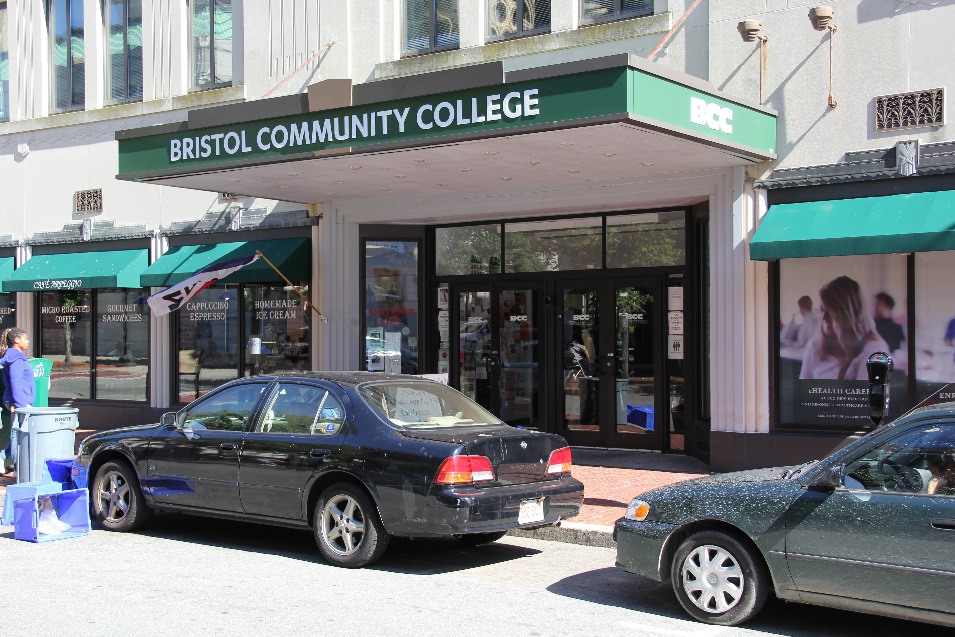 Suzanne M. Buglione, Ed.D, 
Dean of the Lash Division of Teaching and Learning
Assessing and Convening
2014: Civic Engagement Fellow Summer Project
Low-hanging fruit – History & Government

2015: Creation of Civic Learning Team
Civic Engagement, Social & Behavioral Science, Center for Teaching & learning, Central Academic Affairs, Registrar & Institutional Research
Meets three times per semester (monthly)
Assessing and Planning
2015: Civic Learning Team: 
Definitions & Goal Setting 
Focus on Courses with Engagement: Application, Persistence (83.28%) 
Majority of Civic Learning with Engagement (CLE) courses so students actively participate in civic life through an experiential project, assignment, or hands-on service, where possible. 
No Optional 
Focus of Academic versus Co-Curricular: Tracking & Assessment
Focus on both section-level (without engagement) & course-level (with engagement) designation
Government 111 (U.S. Government) & History 113 (U.S. History to 1877): Most common, faculty champions
Assessing and Planning
2015: Civic Learning Team
Concerns
Scaling up Service-Learning (Engagement) coupled with needed funds for training & support
Process for designation
Implementation Plan
Created Workplan
All Academic Meetings & Faculty/Staff Senate
Course Designation and Designation Checklist using DHE Definitions
Instituting Zero Credit Lab for CL with Engagement – Spring 2017
Civic Learning 2015-2016
Pilot Civic Learning with Engagement courses
6 courses Fall 2015, 6 courses Spring 2016 - History 113, Government 111
86 students Fall, 58 students Spring
Zero Credit Lab model for CL with Engagement 
Applications to faculty in Fall 2016 for Spring 2017
Model: Flexible lab with fee $35, $500 additional, OER stipended
No applicants
Develop Civic Learning Repository 
DHE funds & Summer Projects
Civic Learning & Civic Engagement
Civic Learning Repository: a collection of curriculum materials, project and assignment ideas, and community partners
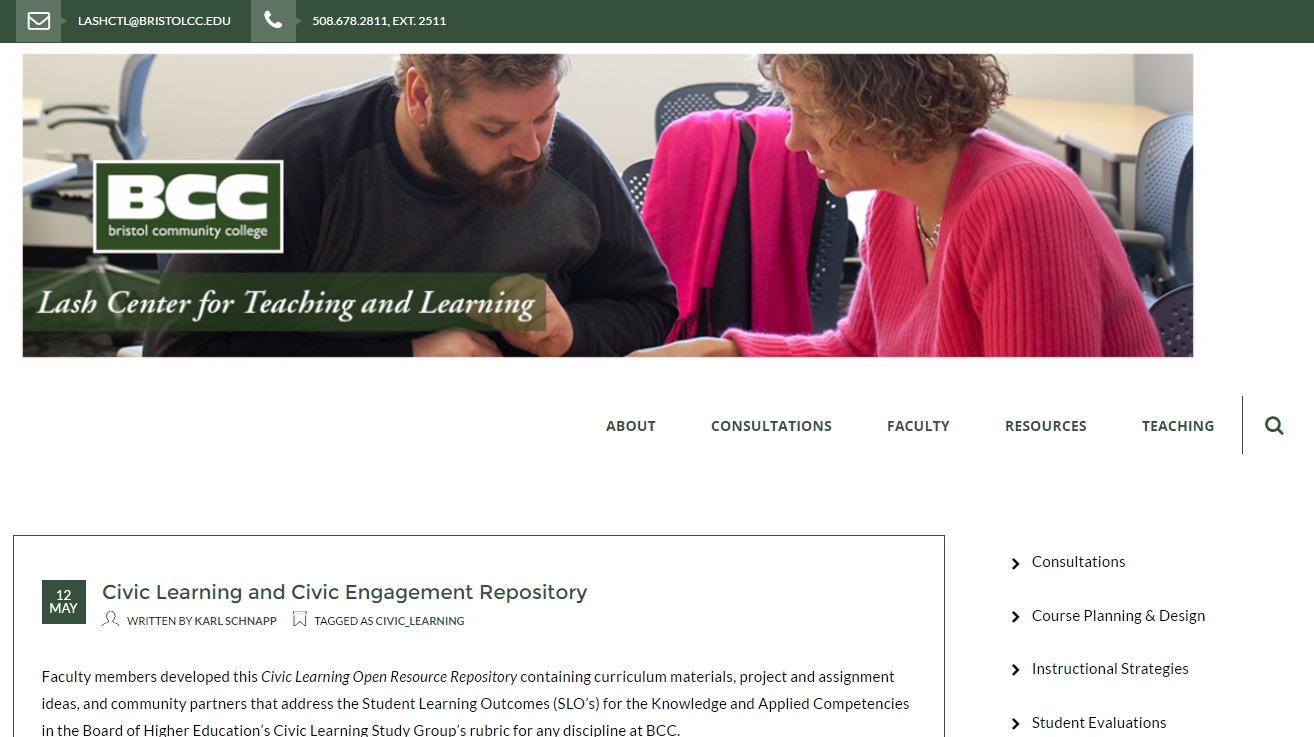 Civic Learning 2016-2017
Pilot Civic Learning with Engagement courses
4 courses Fall 2016, 4 courses Spring 2017 - History 113, Government 111
49 students Fall, 58 students Spring
Retool of Model for CL with Engagement 
Applications to faculty in Spring 2017 for Fall 2017 – 4 accepted!
Model: Additional hour that’s flexible with fee $35, $350 additional, OER stipended. Have found Open Stax resources!
Civic Learning 2016-2017
Course-Level Designation
Process:
Recommended by CL Team, Department Discussion
Educational Effectiveness SLO Subcommittee – Governance
History 114 (U.S. History from 1877) & Government 251 (State & Local Government) added
Pilot Civic Learning with Engagement courses
4 courses Fall 2016, 4 courses Spring 2017 - History 113, Government 111
49 students Fall, 58 students Spring
Civic Learning – Next Steps
Assess
CL and CL with Engagement Data: 984 students
Pre and Post Surveys
Expand Course Designation 
Sociology, Criminal Justice, Paralegal, Human Services, Nursing, Business 
Coupled with Training & Support
Continue Pilot Model Civic Learning with Engagement courses
Explore Co-Curricular
Develop General Education Language denoting Requirement
Civic Learning – Lesson Learned
Be inclusive
Use structures creatively
Infuse training & support
Assess & plan for incremental growth
Tailor to your institution
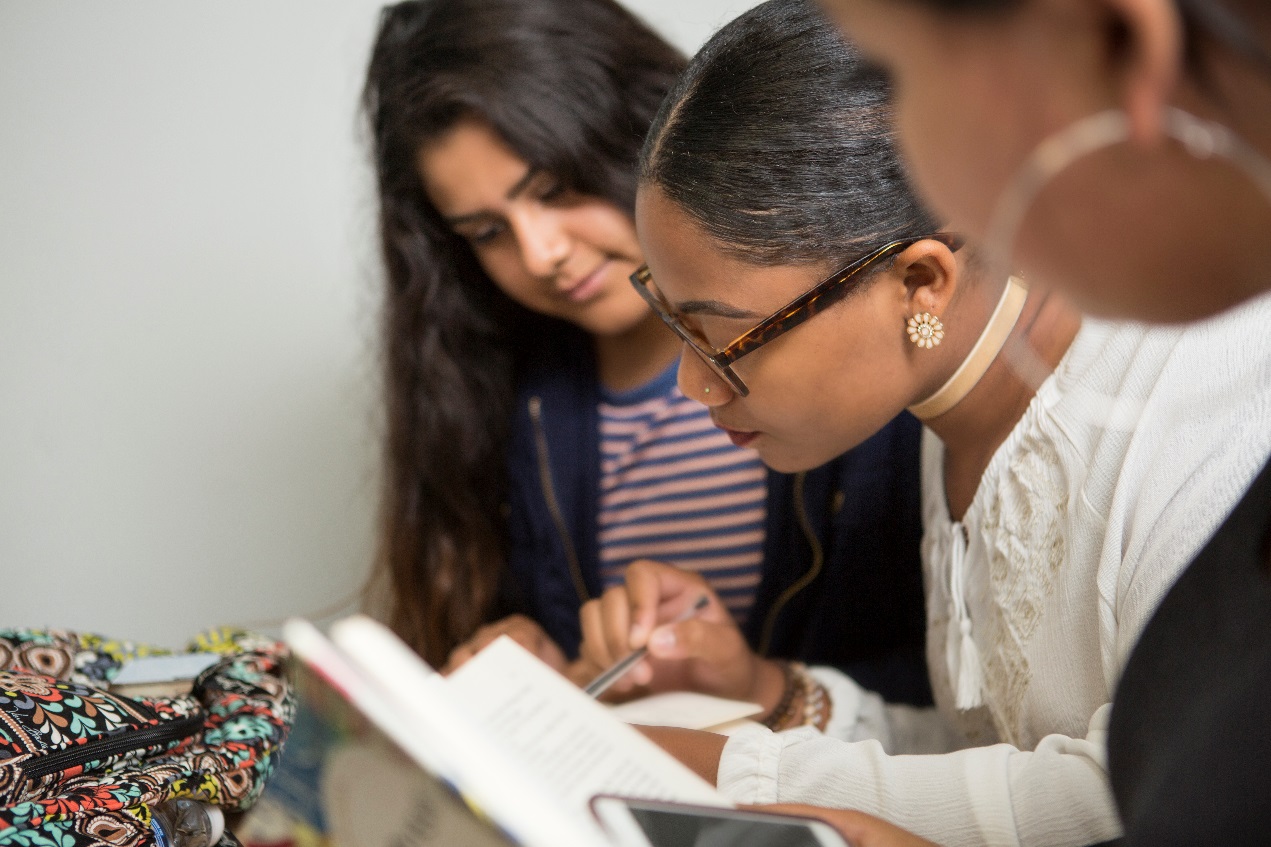 Thank you!